Τι κάνω όταν ακούω κάποιον να μου μιλάει
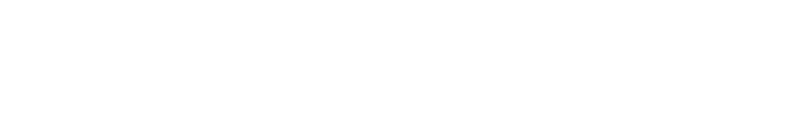 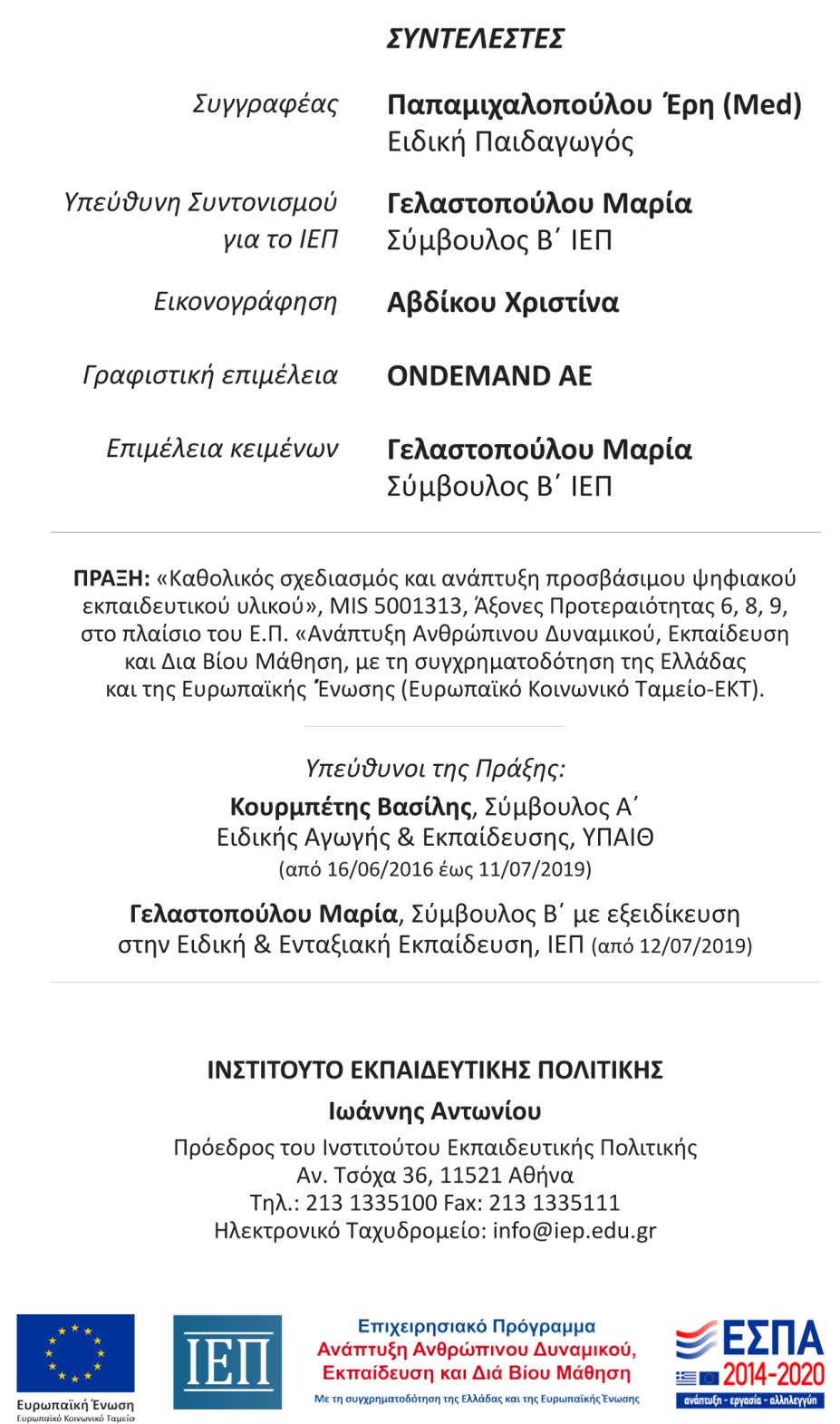 Είναι ευγενικό να χαιρετάς τους άλλους.
Όταν βλέπω κάποιον που γνωρίζω, τον χαιρετώ. Όλοι οι άνθρωποι χαιρετάνε τους γνωστούς τους.
Υπάρχουν πολλοί τρόποι να χαιρετήσεις κάποιον. Μπορείς να πεις «Γεια σου», «Καλημέρα» ή «Καλησπέρα». Μπορείς ακόμη να τον ρωτήσεις: «Τι κάνεις;»
Πολλές φορές, μπορείς να δώσεις το χέρι σου σε κάποιον και να το κουνήσεις απαλά.
Άλλες φορές, μπορείς, όταν τον δεις, να τον πάρεις μια μικρή αγκαλιά.
Μπορείς ακόμη και να τον φιλήσεις απαλά στο μάγουλο.
Άλλοτε πάλι μπορείς να χαιρετήσεις κάποιον απλά με το να σηκώσεις το χέρι ψηλά ή να κουνήσεις το κεφάλι.
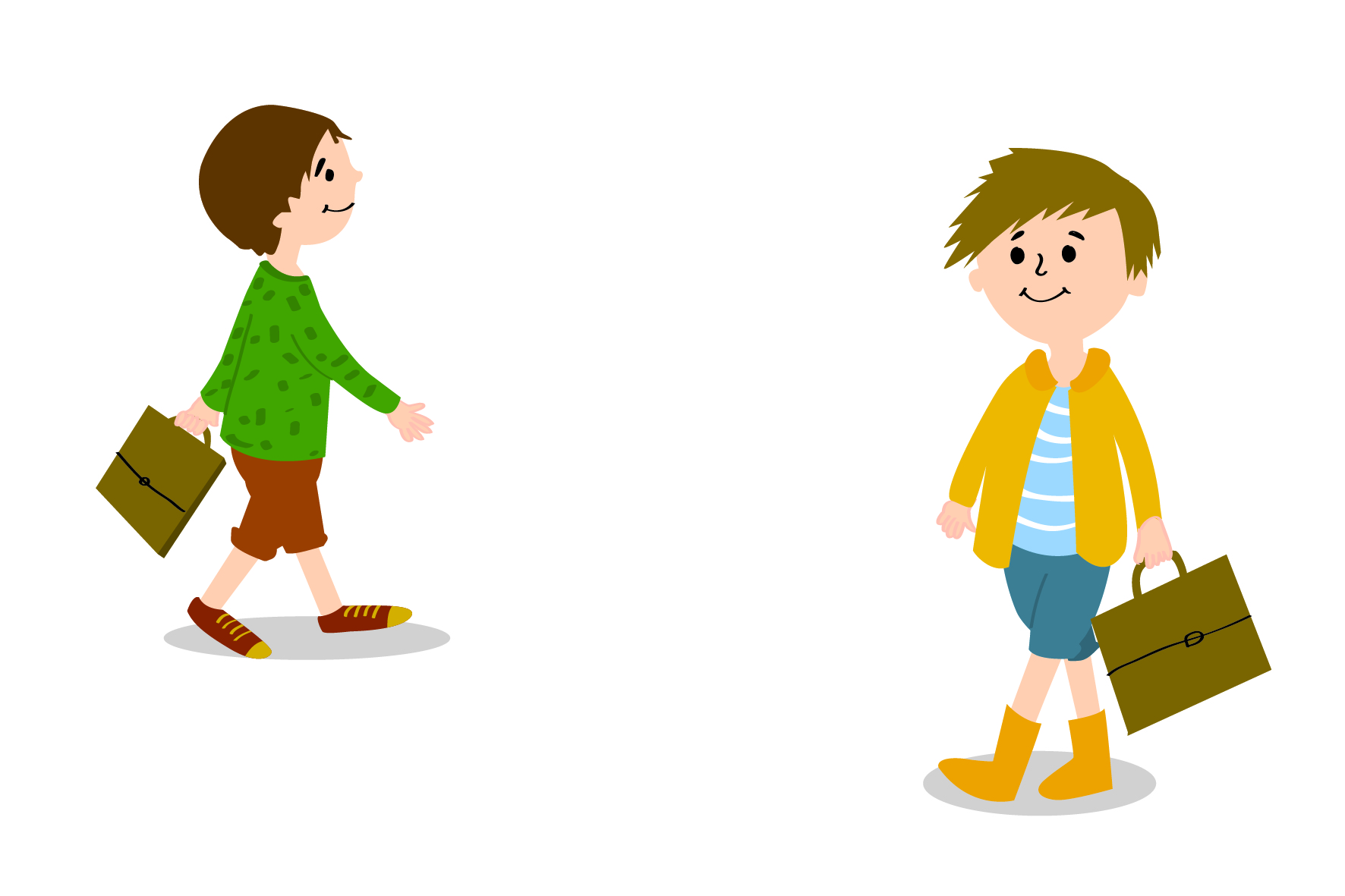 Μπορείς ακόμη και μόνο να χαμογελάσεις.
Είναι ευγενικό να αποχαιρετάς κάποιον που φεύγει ή όταν φεύγεις εσύ από ένα μέρος.
Τότε μπορείς να του ευχηθείς «Καλό απόγευμα», εάν είναι απόγευμα, ή «Καληνύχτα» εάν είναι βράδυ.
«Καλό ταξίδι», εάν πάει κάπου μακριά.
Το να χαιρετάς και να αποχαιρετάς κάποιον είναι πολύ όμορφο και ευγενικό.